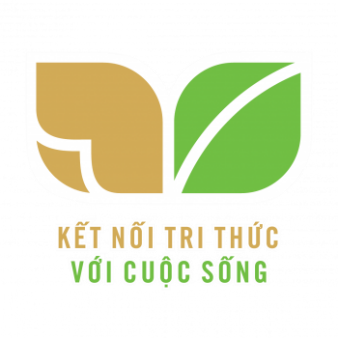 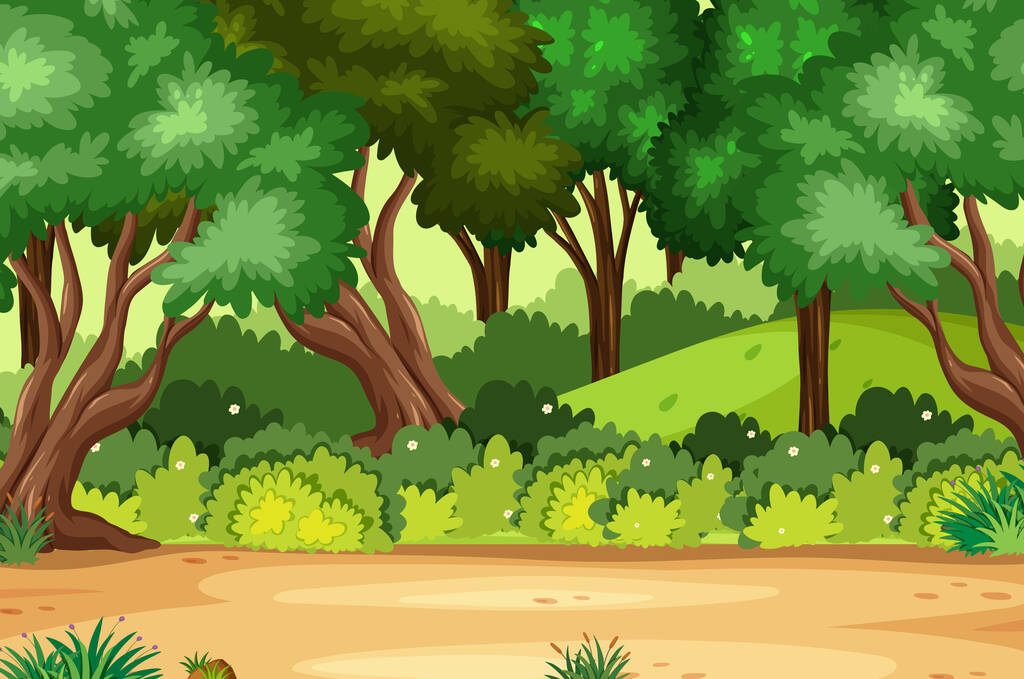 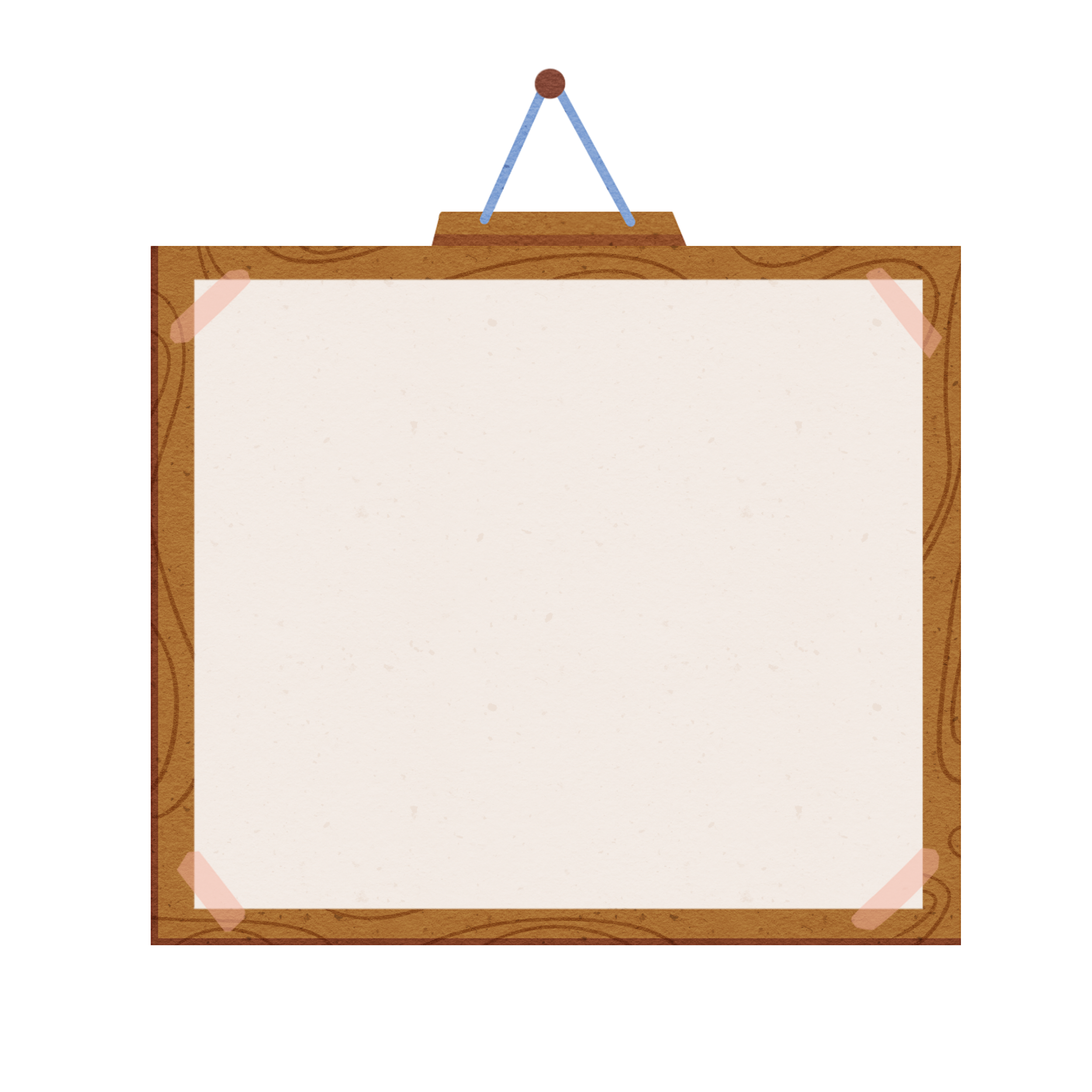 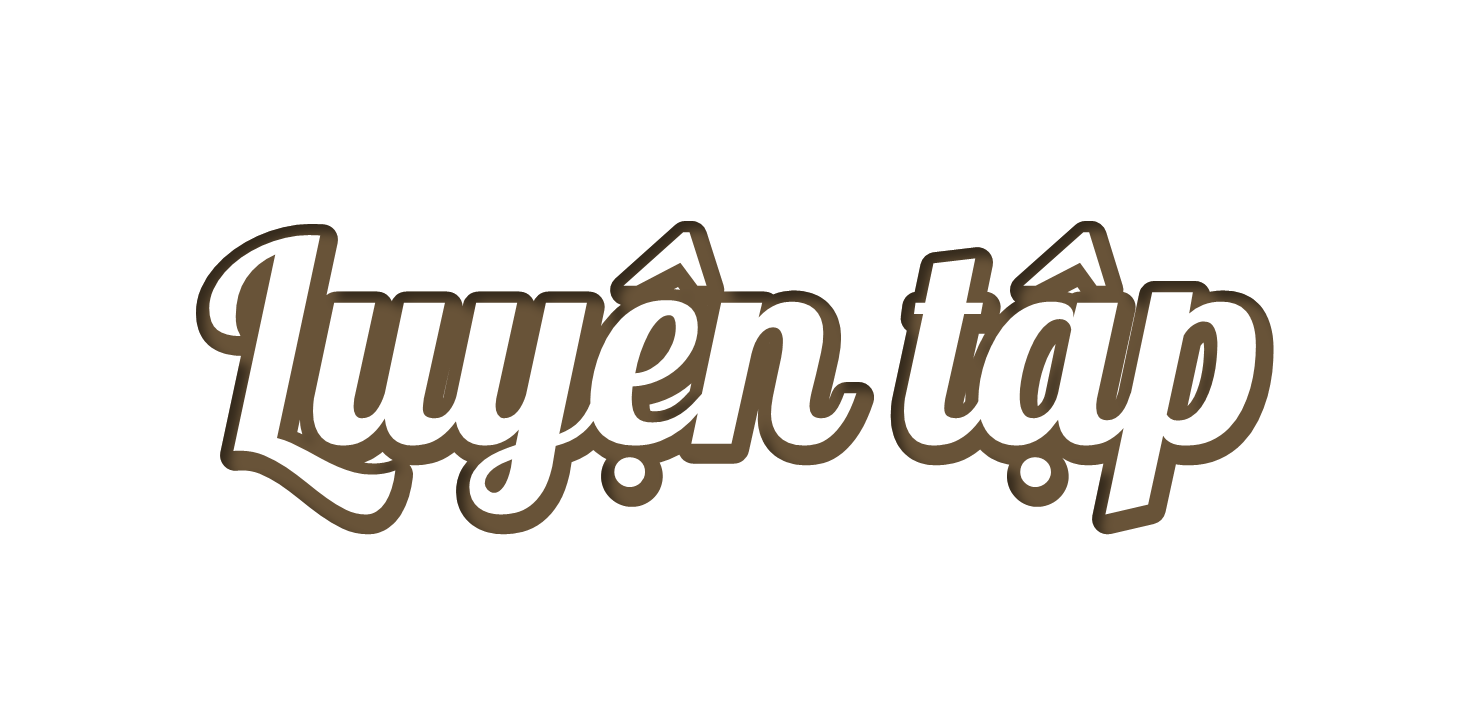 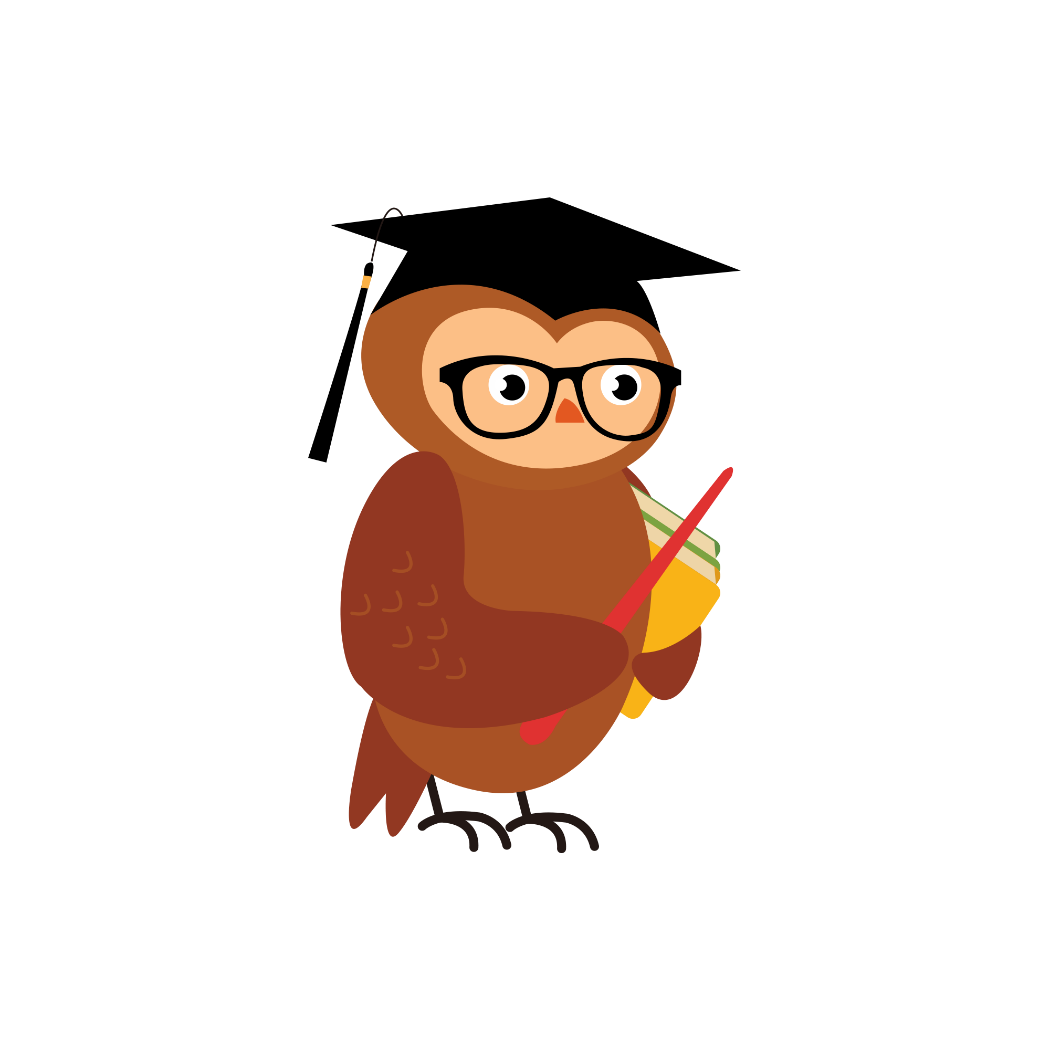 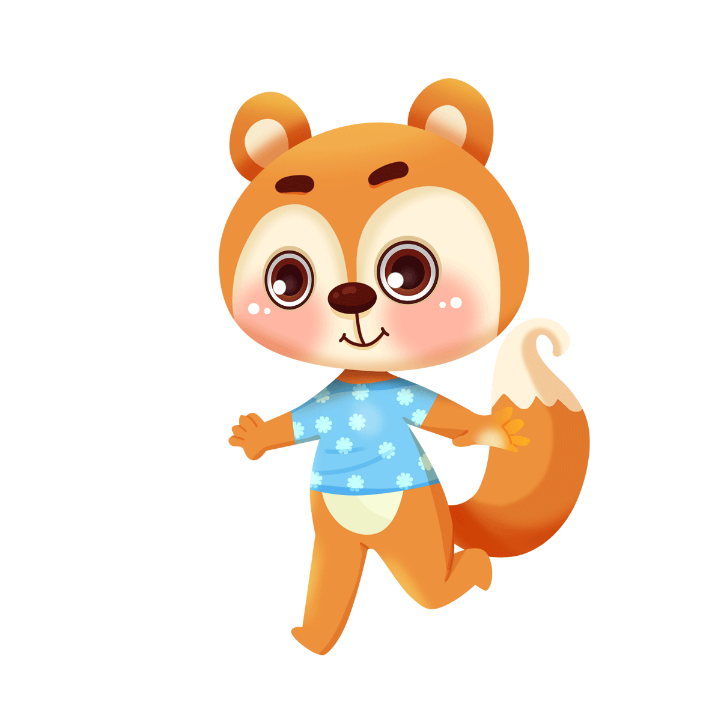 TOÁN
(Trang 39)
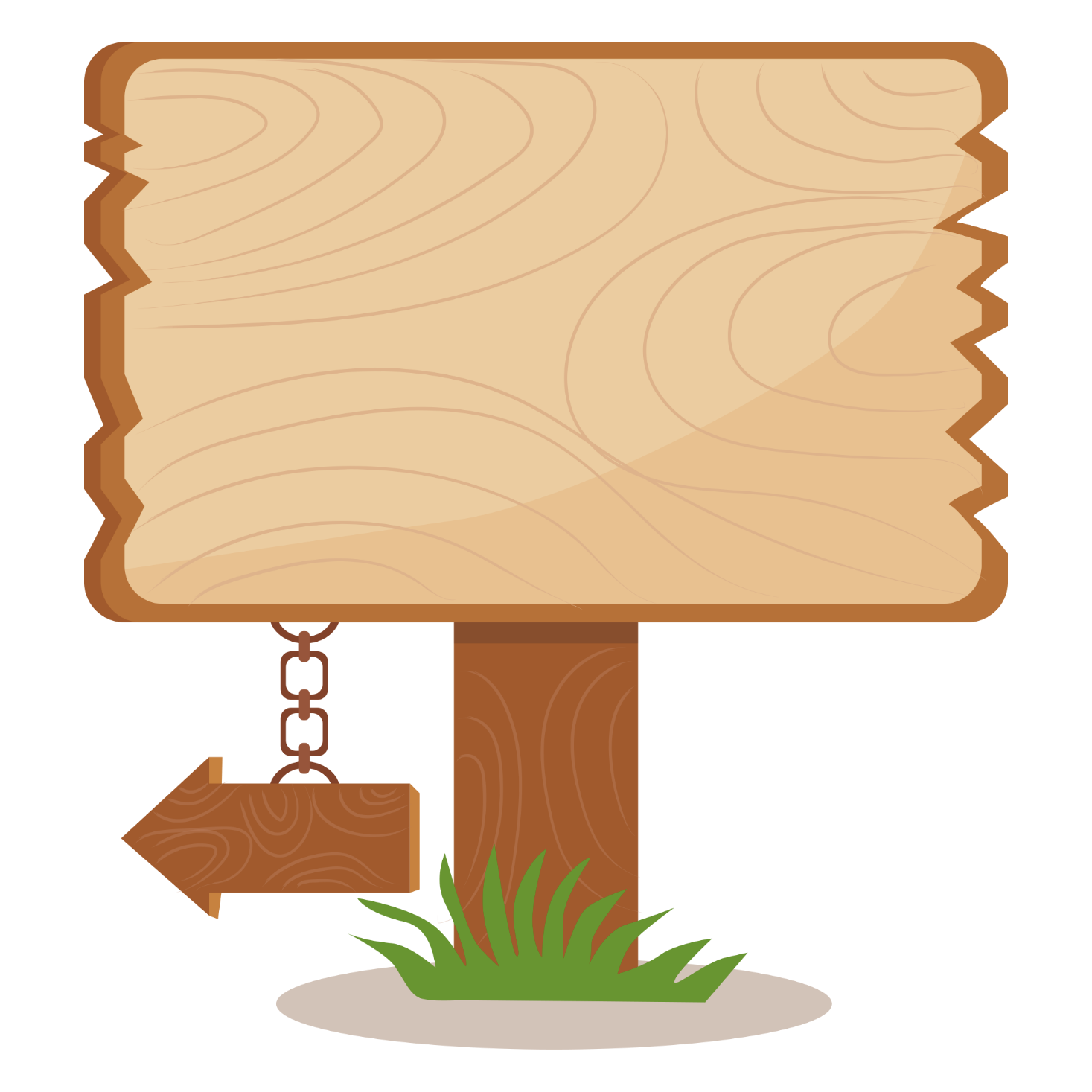 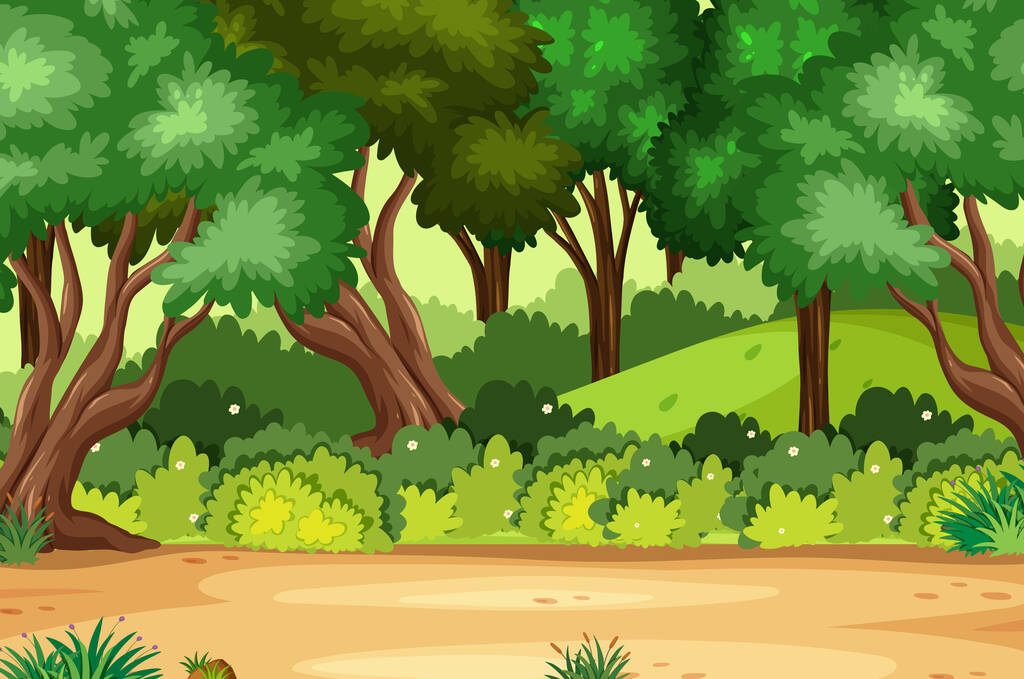 Nhận biết được lớp triệu, lớp nghìn, lớp đơn vị.
Nhận biết được các hang tương ứng trong mỗi lớp.
Nhận biết được, viết được, đọc được các số tròn chục triệu, tròn trăm triệu.
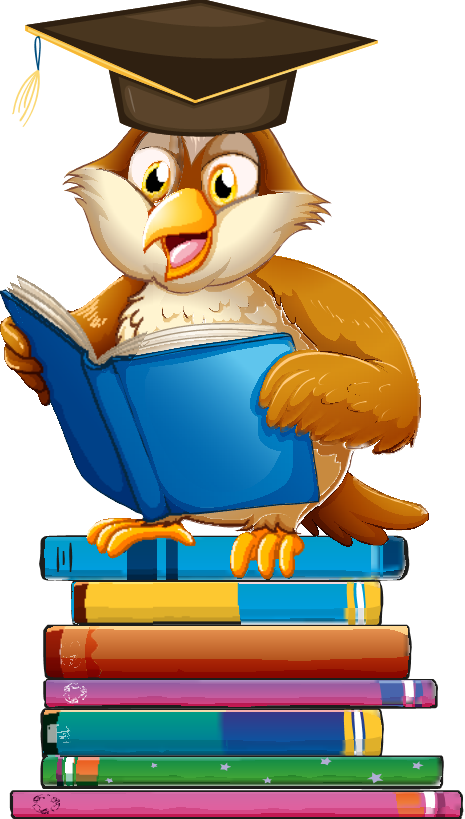 YÊU CẦU CẦN ĐẠT
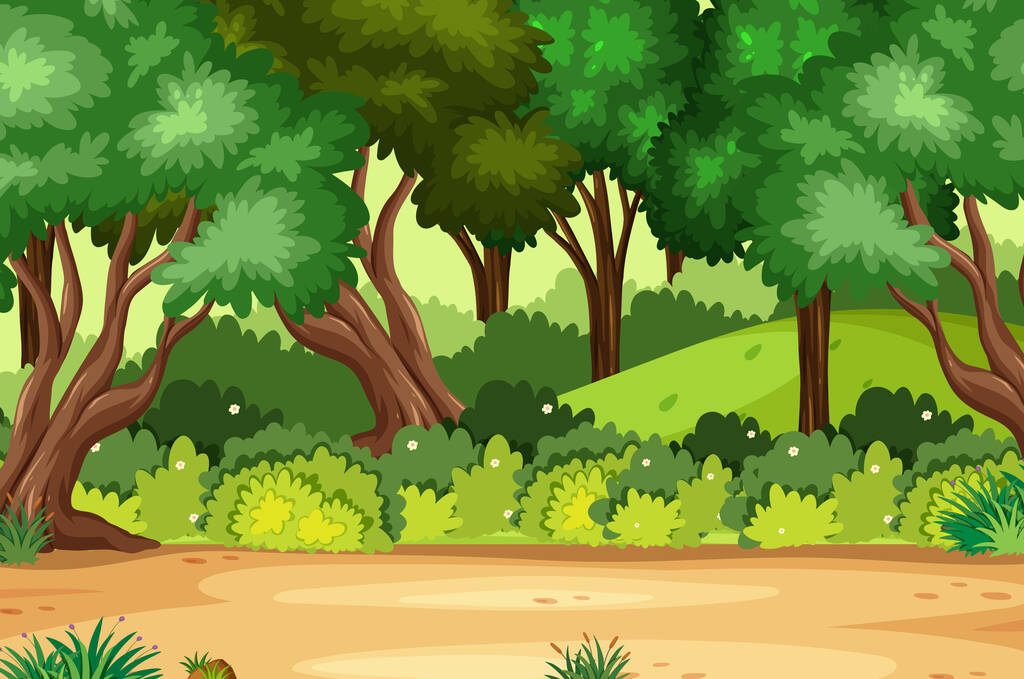 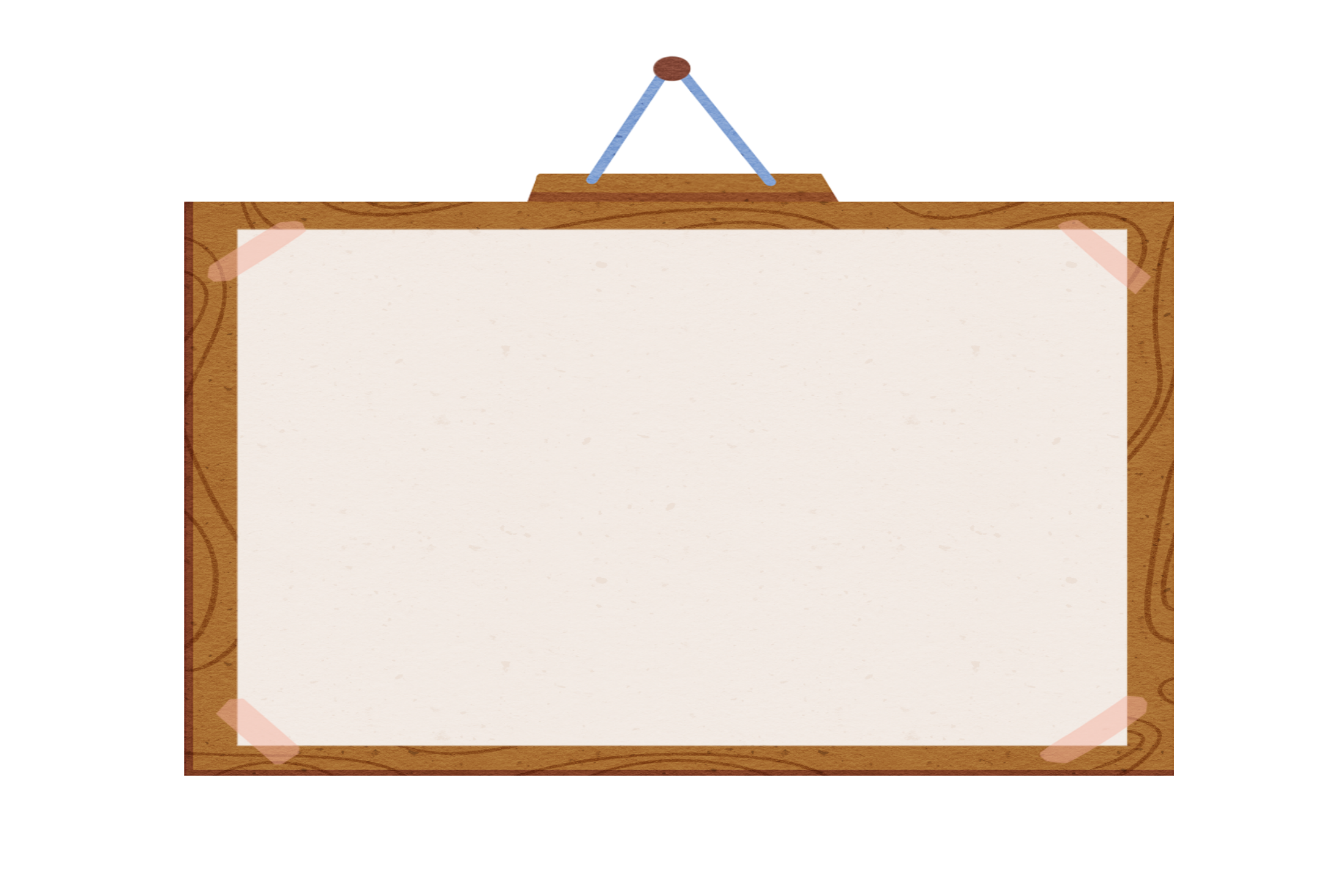 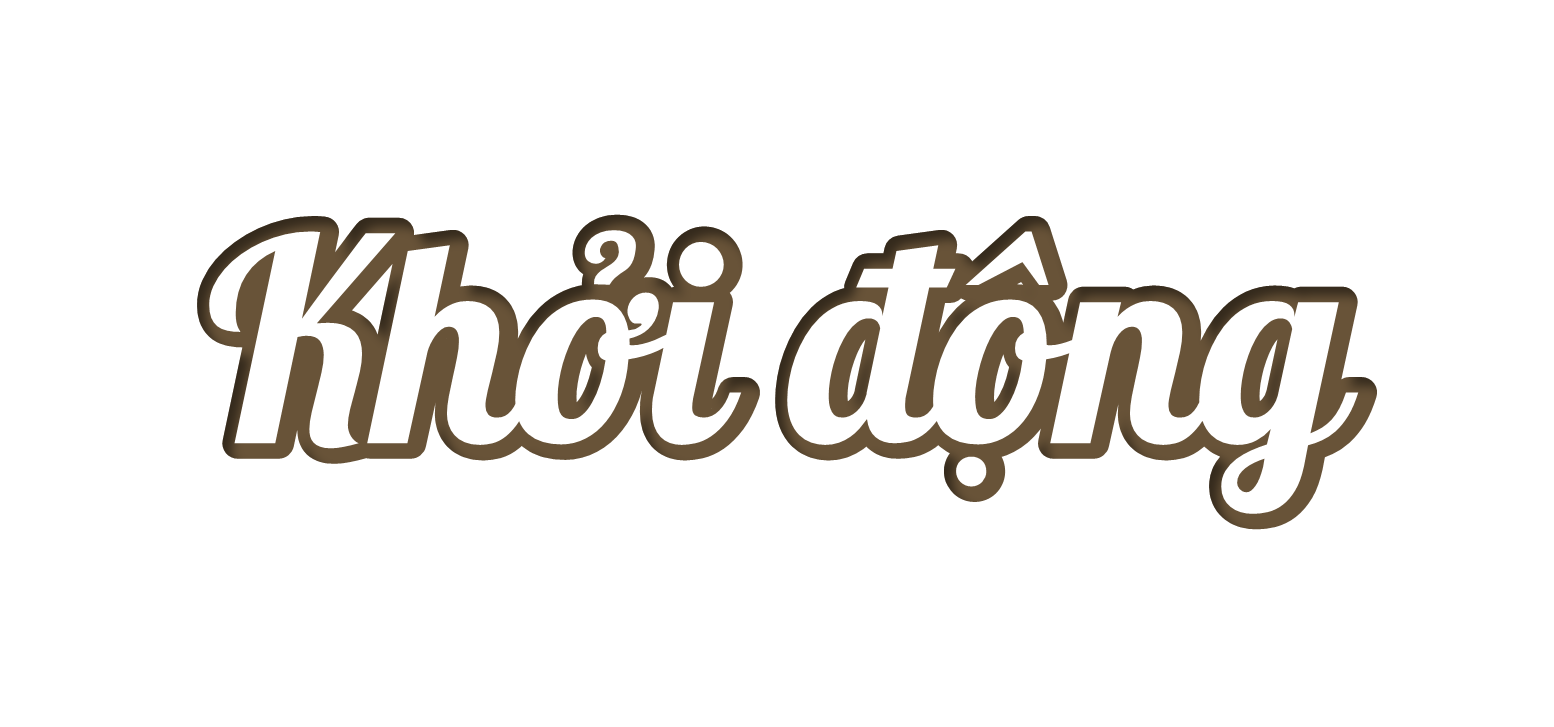 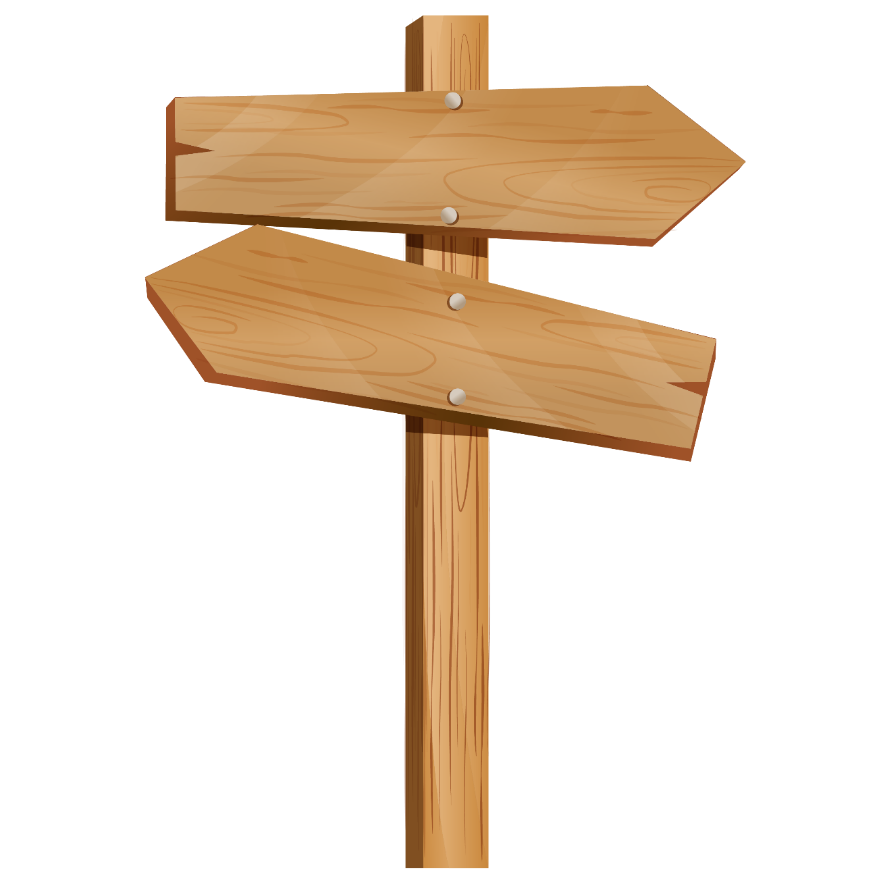 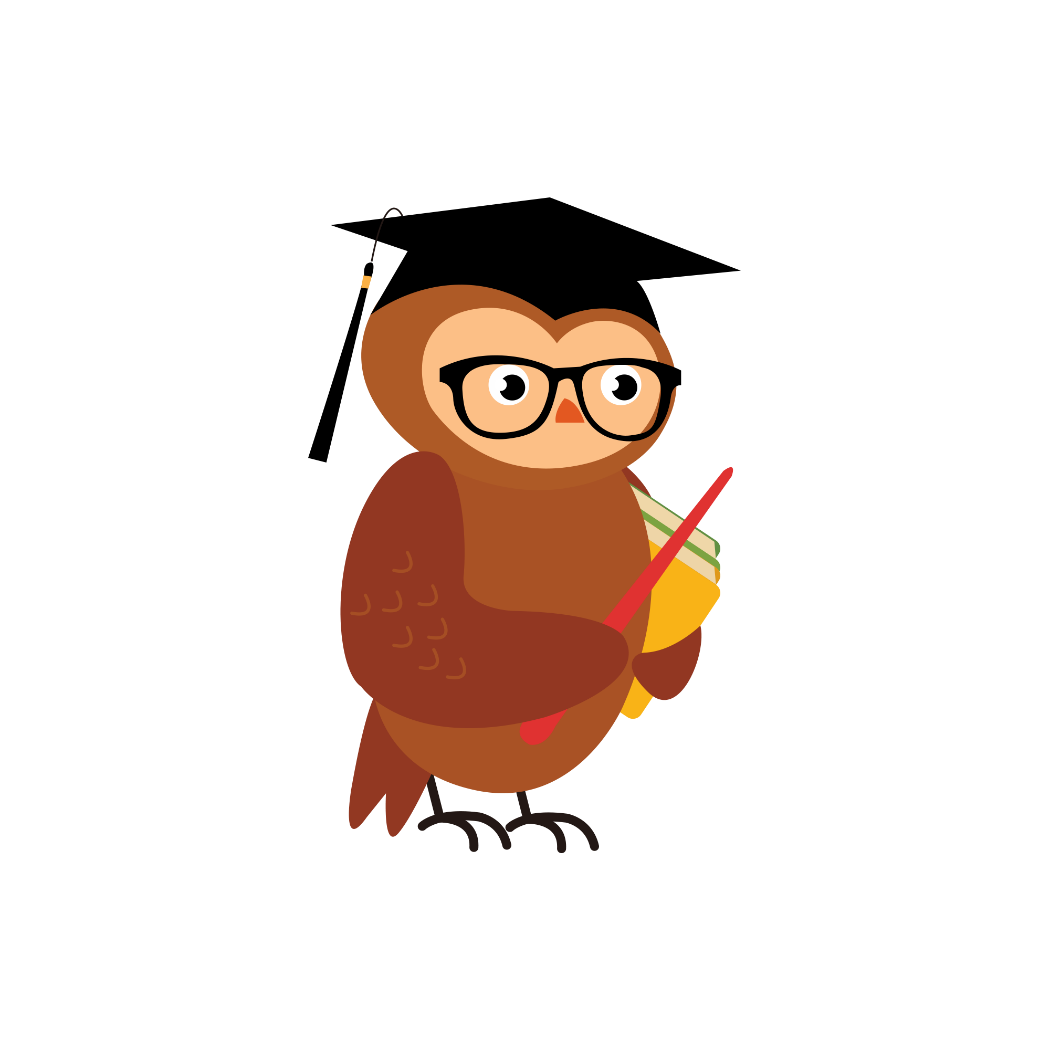 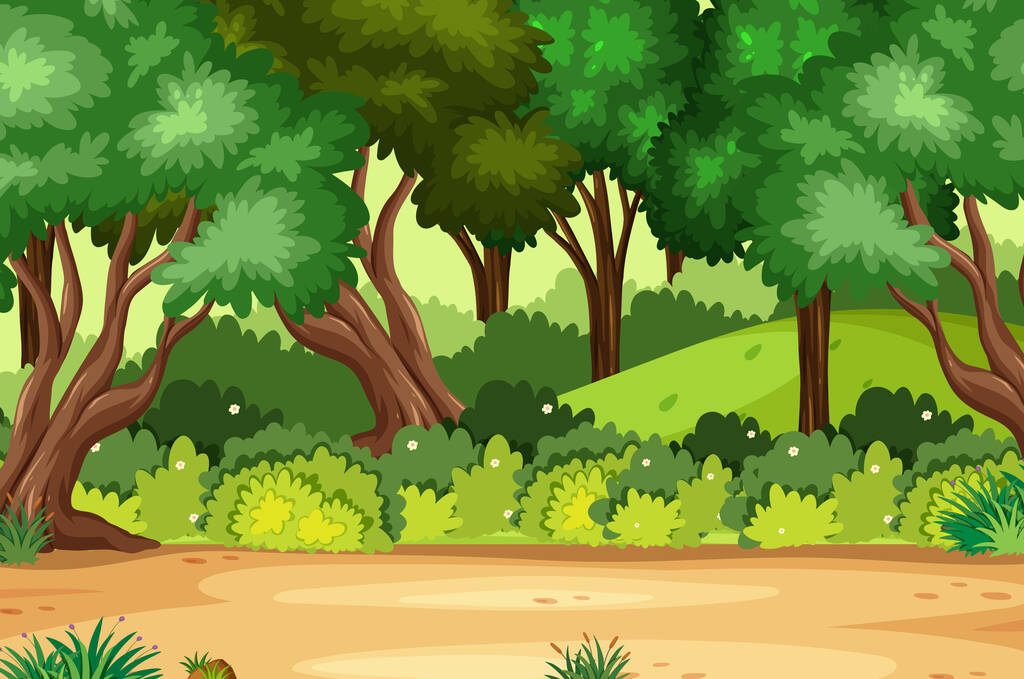 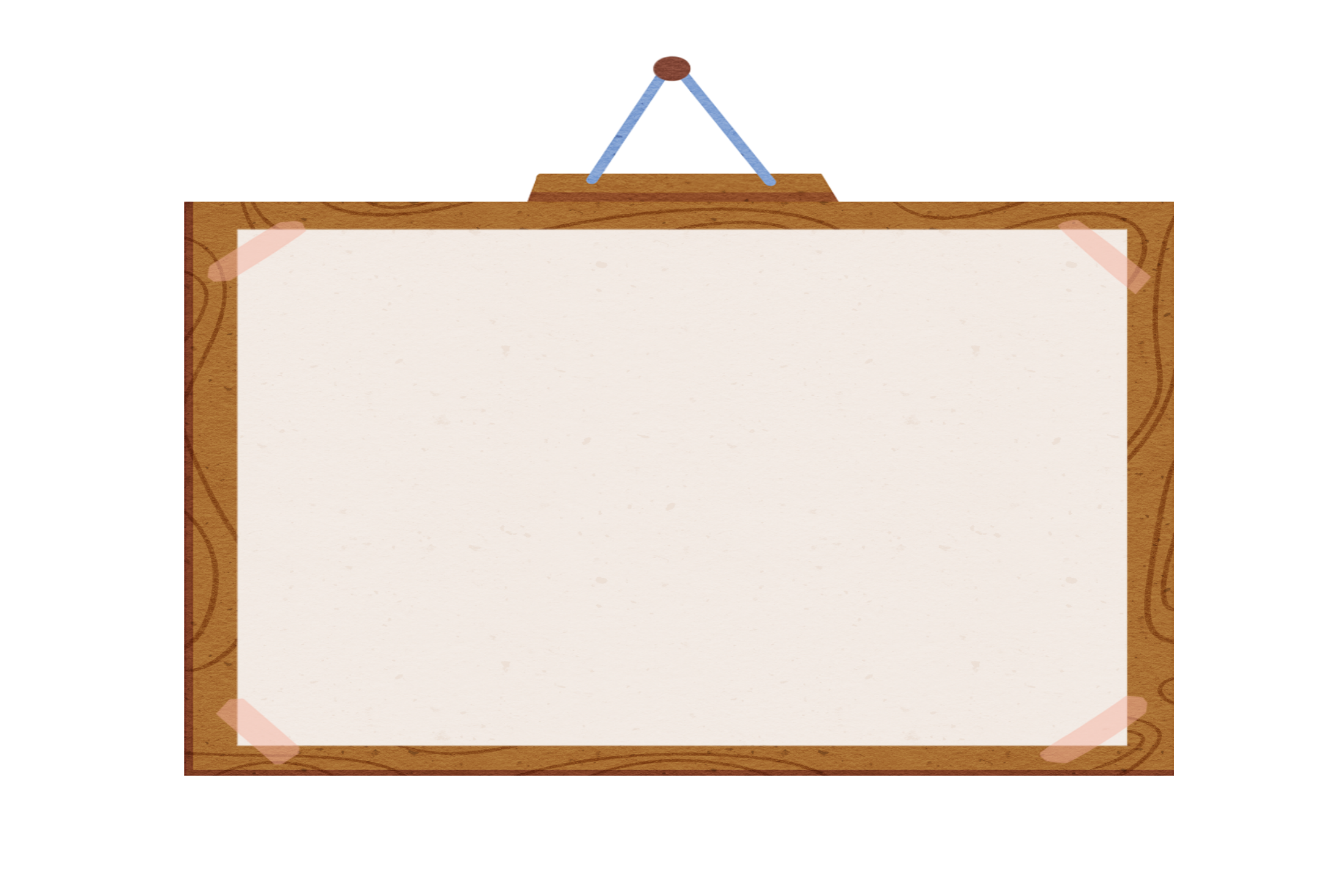 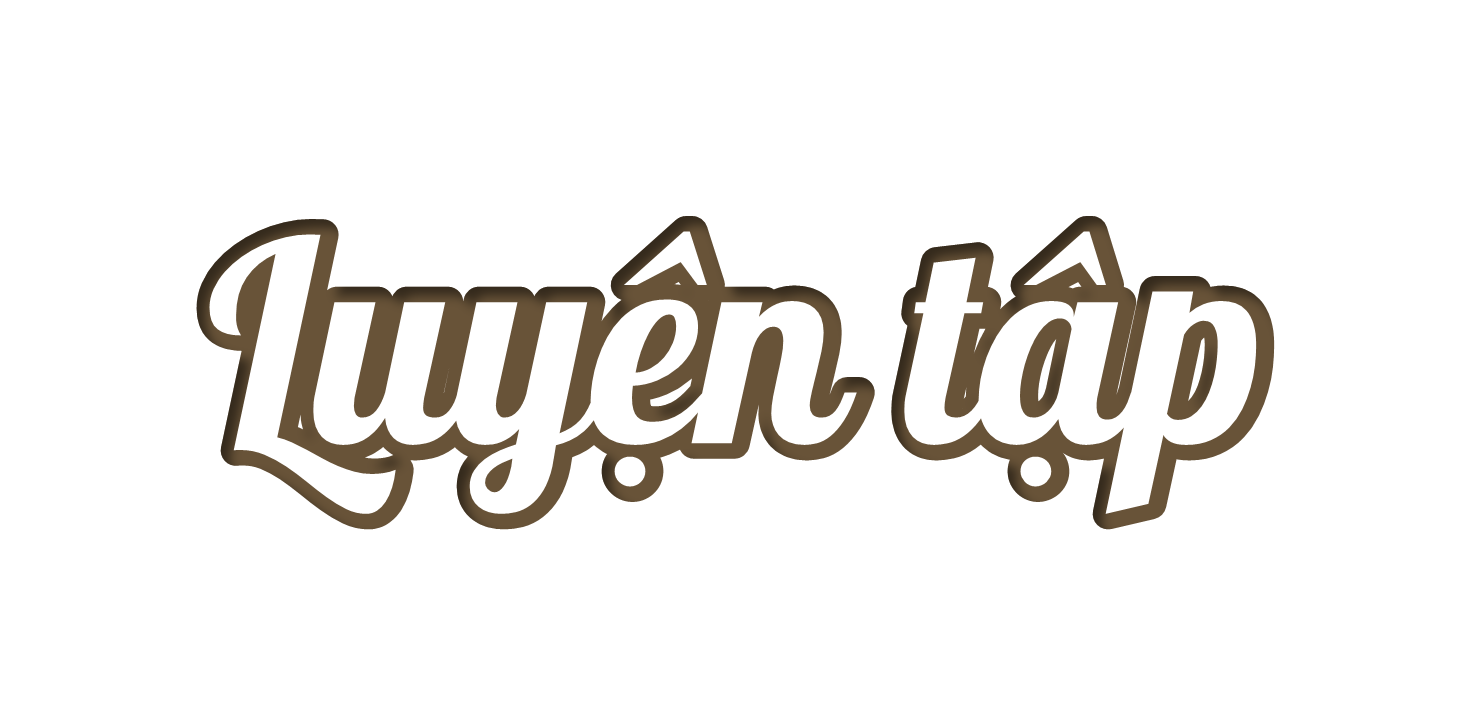 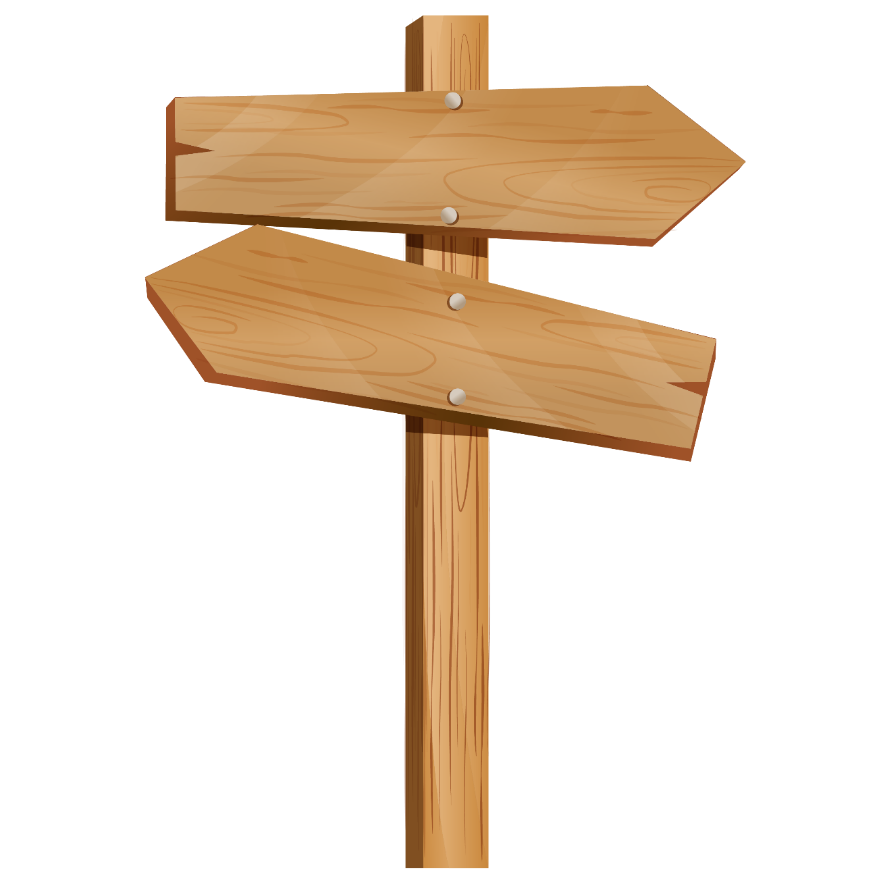 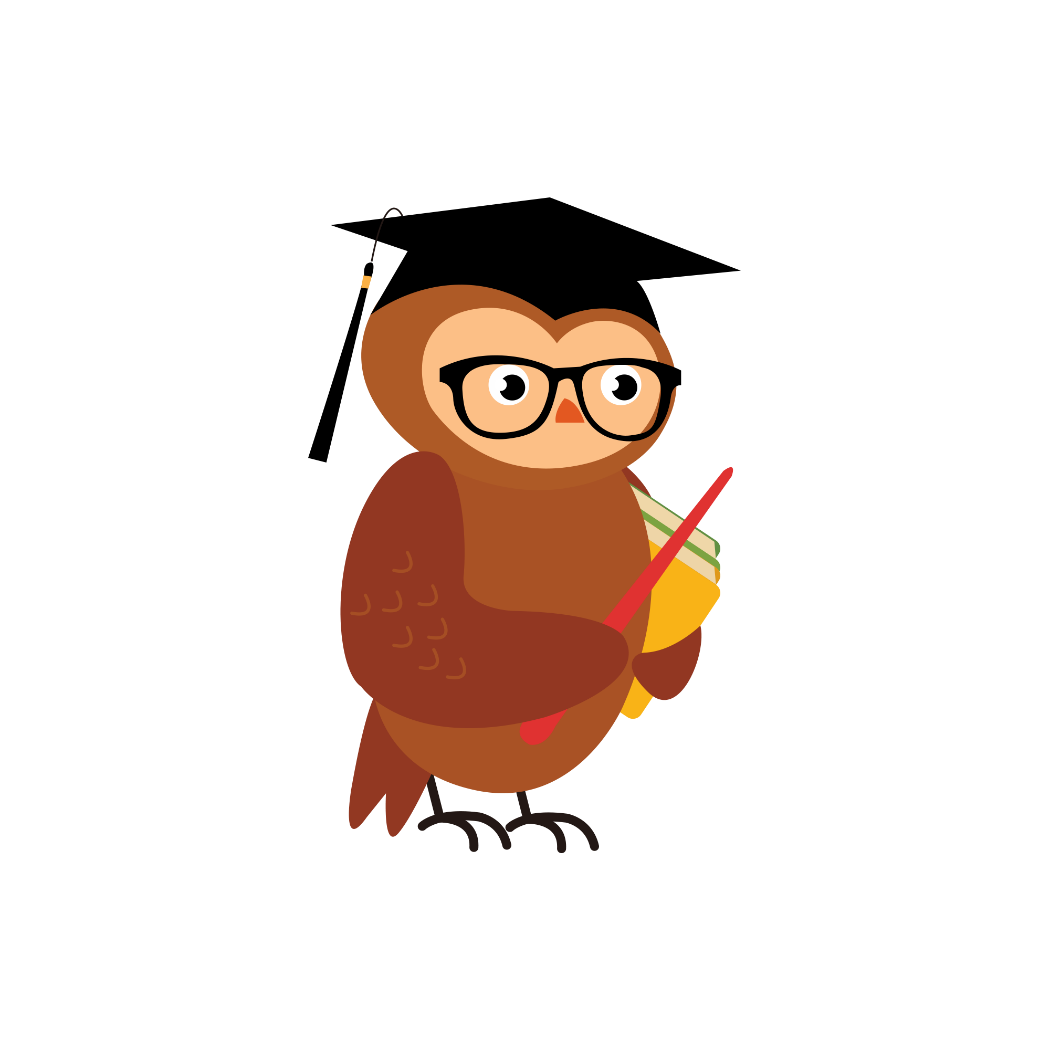 Đọc các số sau rồi cho biết chữ số 8 ở mỗi số thuộc hàng nào, lớp nào?
Bài 1:
538 772
16 182
Mười sáu nghìn một trăm tám mươi hai
Năm trăm ba mươi tám nghìn bảy trăm bảy mươi hai
32 238
800 000
Ba mươi hai nghìn hai trăm ba mươi tám
Tám trăm nghìn
Đọc các số sau rồi cho biết chữ số 8 ở mỗi số thuộc hàng nào, lớp nào?
Bài 1:
538 772
16 182
Số 8 thuộc hàng chục, lớp đơn vị
Số 8 thuộc hàng nghìn, lớp nghìn
32 238
800 000
Số 8 thuộc hàng đơn vị, lớp đơn vị
Số 8 thuộc hàng trăm nghìn, lớp nghìn
Chọn câu trả lời đúng.
Số nào dưới đây thoả mãn các điều kiện:
- Gồm các chữ số khác nhau;
- Không chứa chữ só 0 ở lớp đơn vị;
- Chứa chữ số 5 ở lớp nghìn.
Bài 2:
207 495
405 239
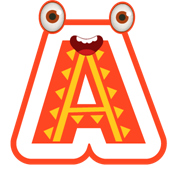 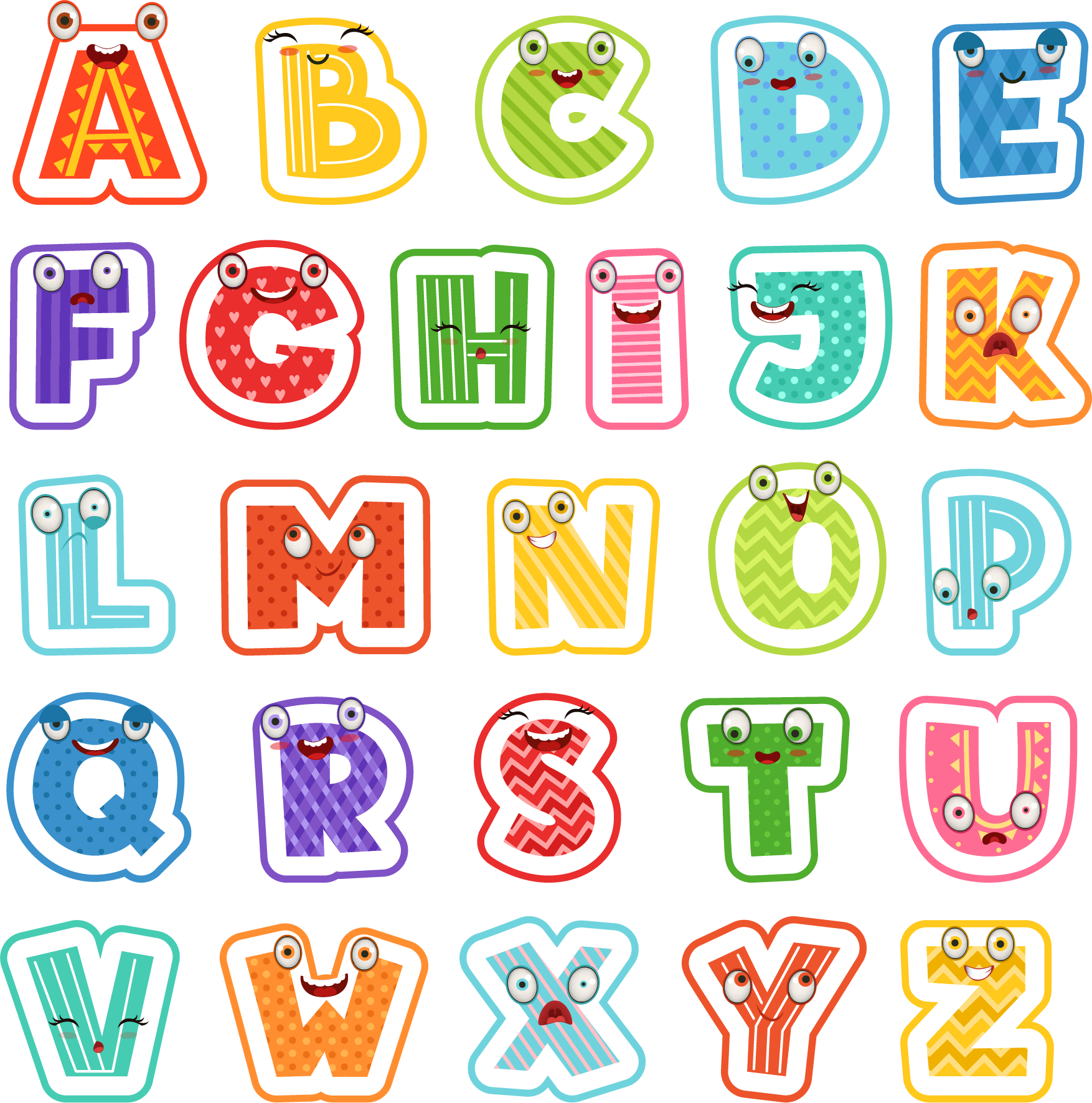 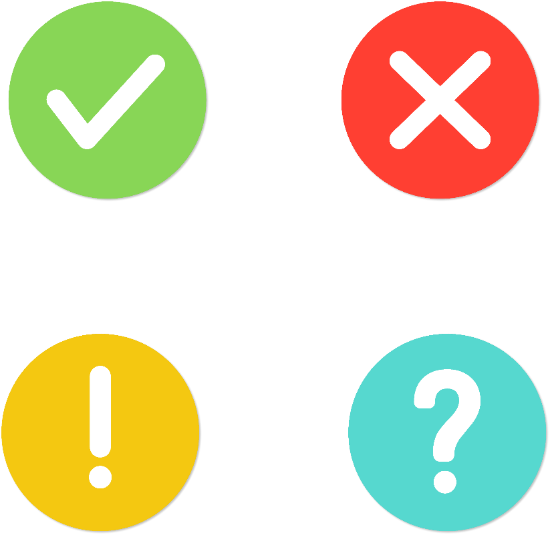 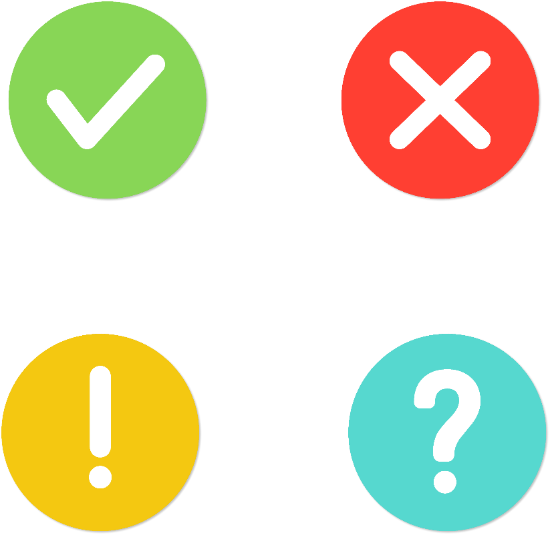 500 374
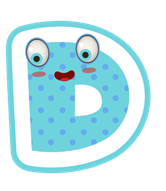 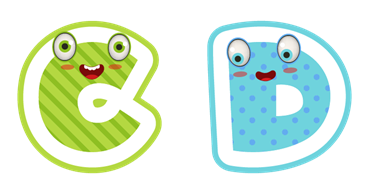 371 905
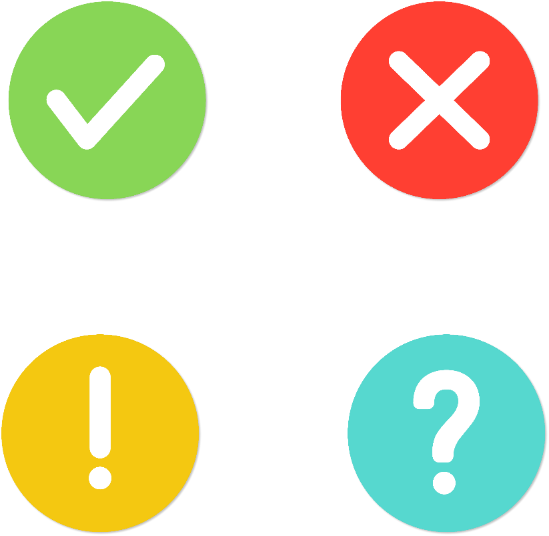 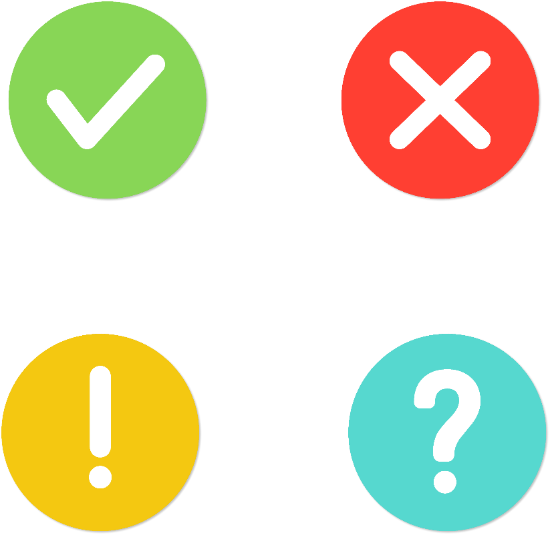 Số ?
Bài 3:
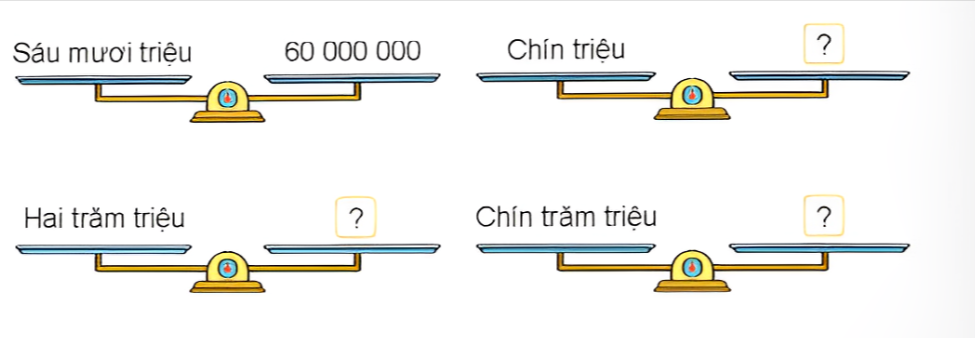 9 000 000
200 000 000
900 000 000
Giá tiền của mỗi món hàng được cho như hình dưới đây:
Bài 4:
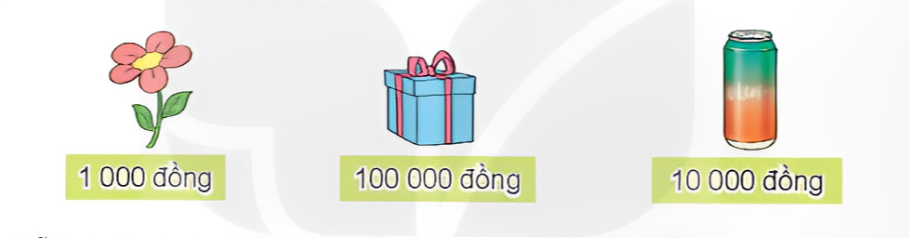 Mỗi giỏ quà có giá bao nhiêu tiền?
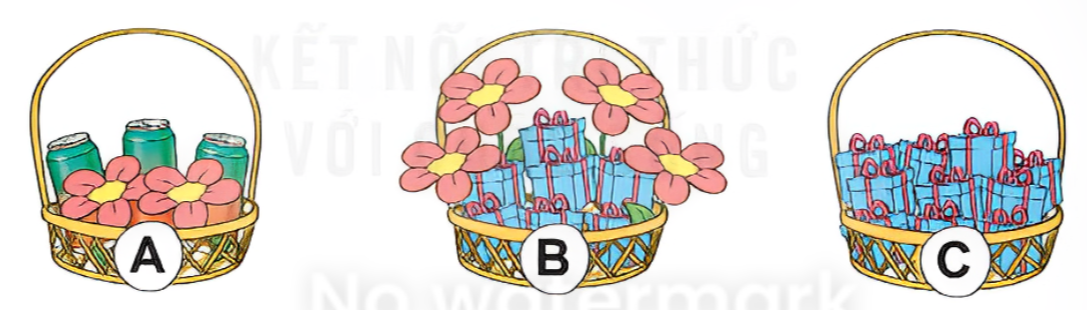 Mỗi giỏ quà có giá bao nhiêu tiền?
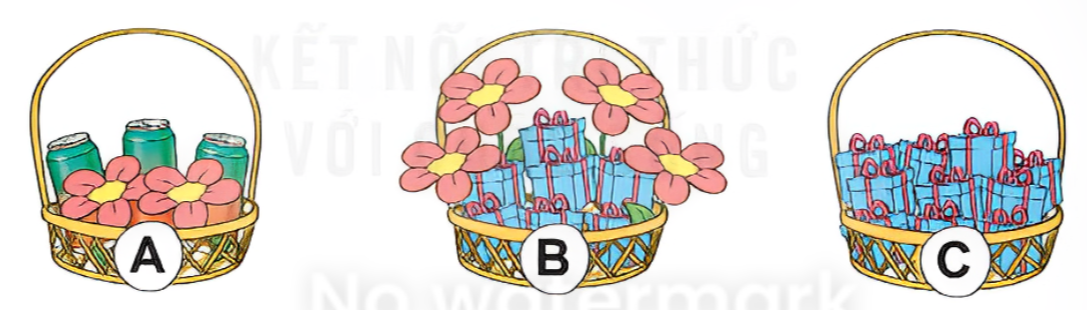 32 000 đồng
1 000 000 đồng
704 000 đồng
Hãy lập một số chẵn có sáu chữ số thỏa mãn các điều kiện:
Bài 5:
- Lớp nghìn gồm các chữ số 0, 0, 3;
- Lớp đơn vị gồm các chữ số 8, 1, 1.
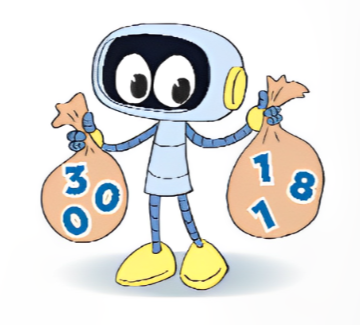 300 118
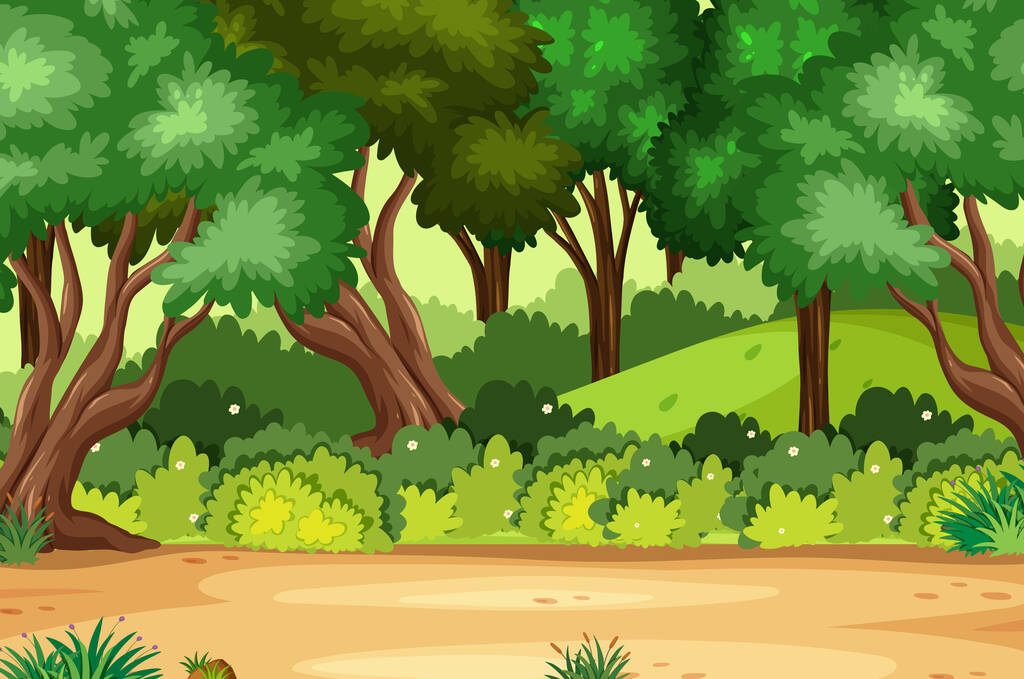 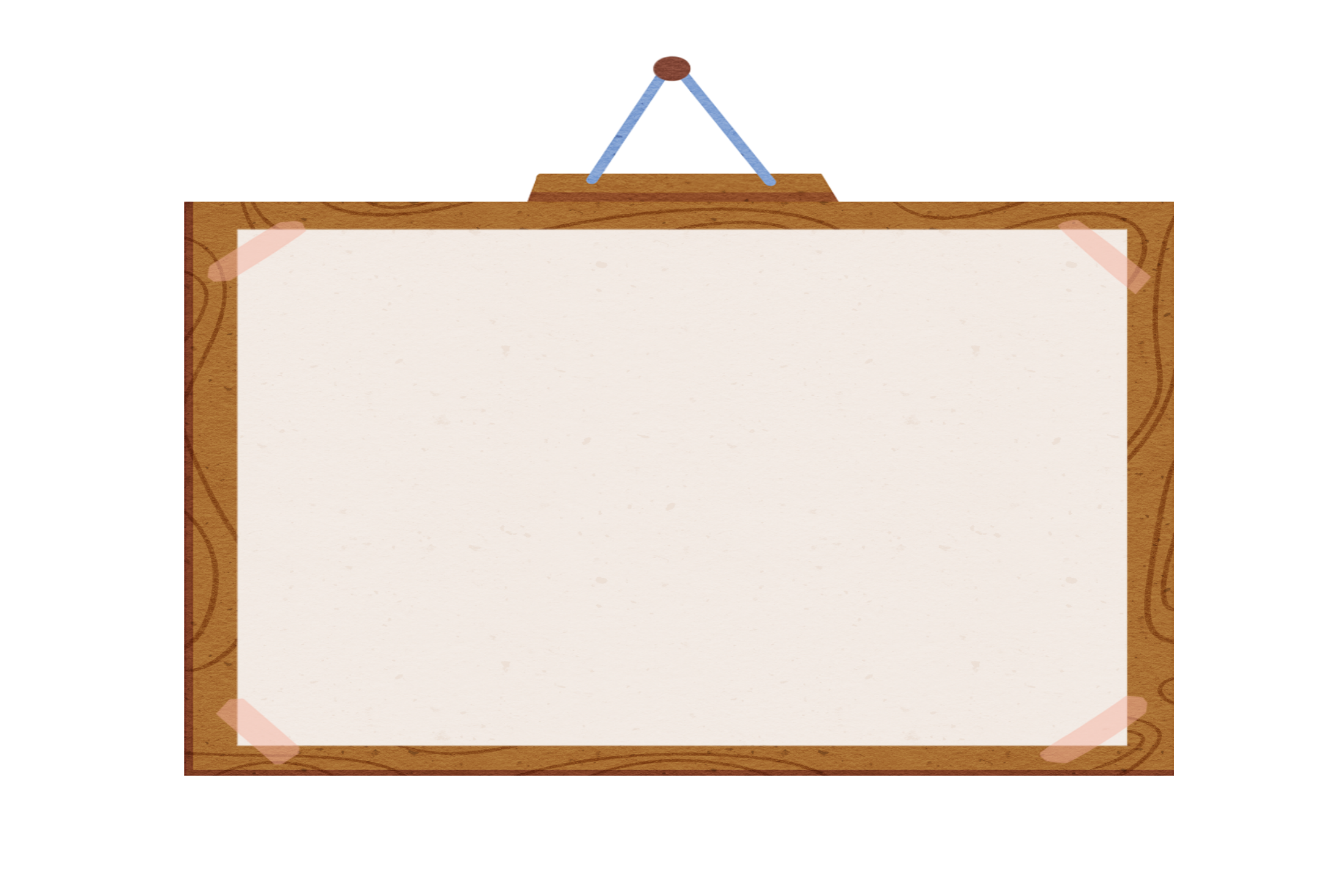 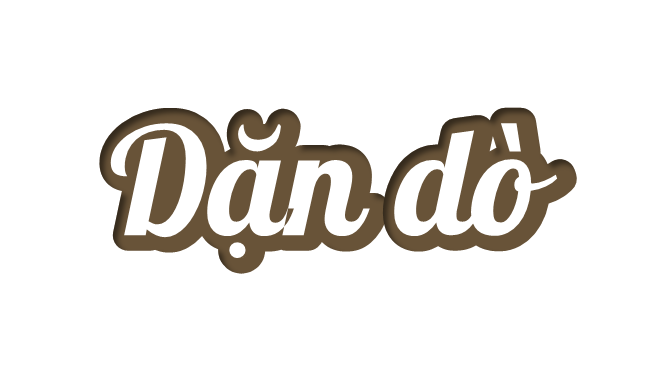 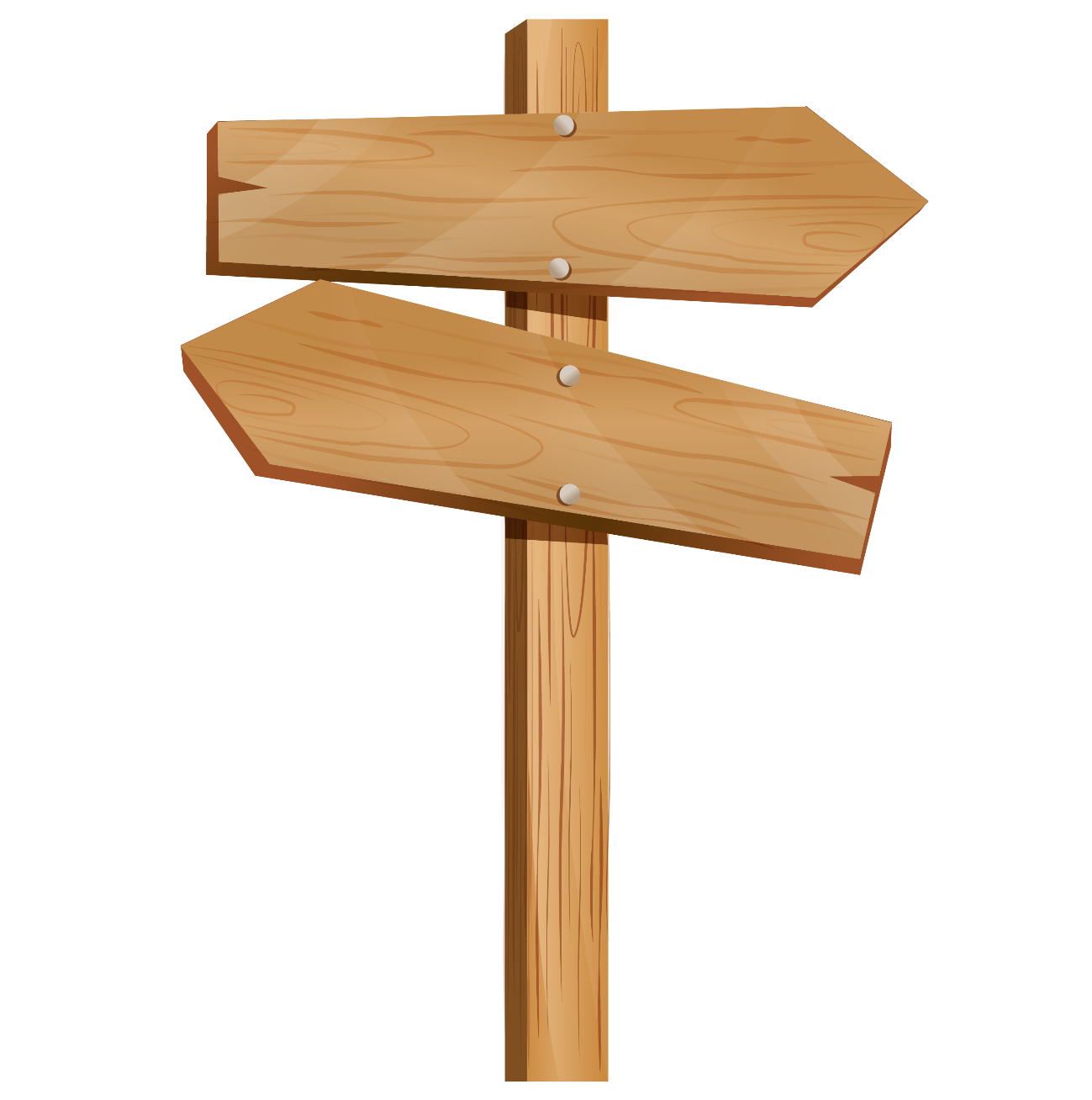 Chia sẻ bài học với người thân.
Chuẩn bị bài học mới
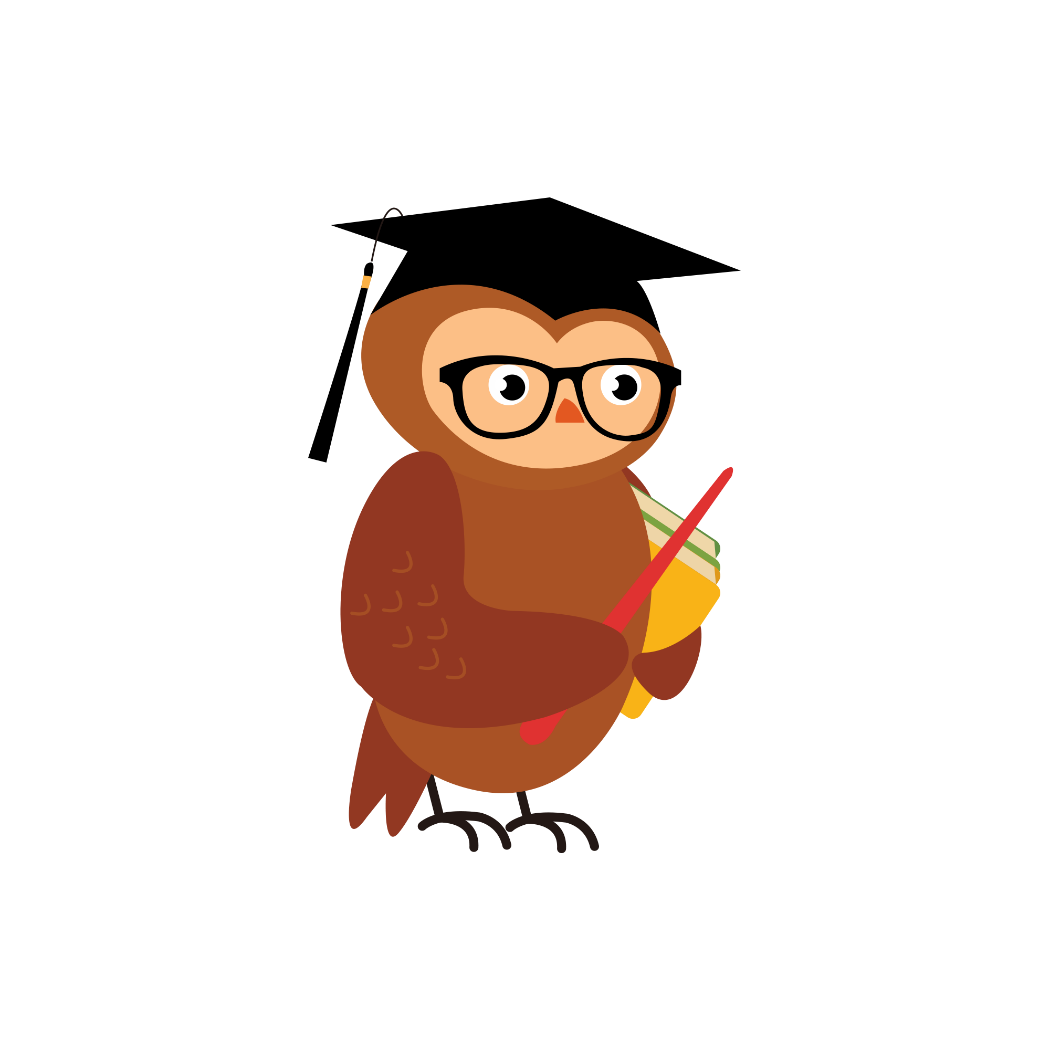 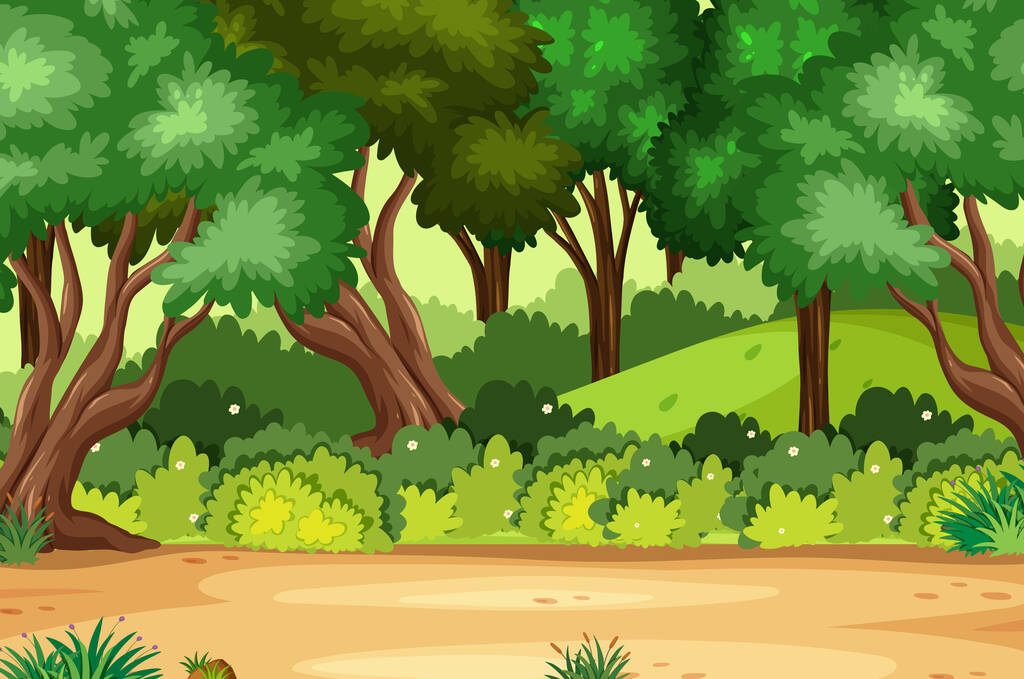 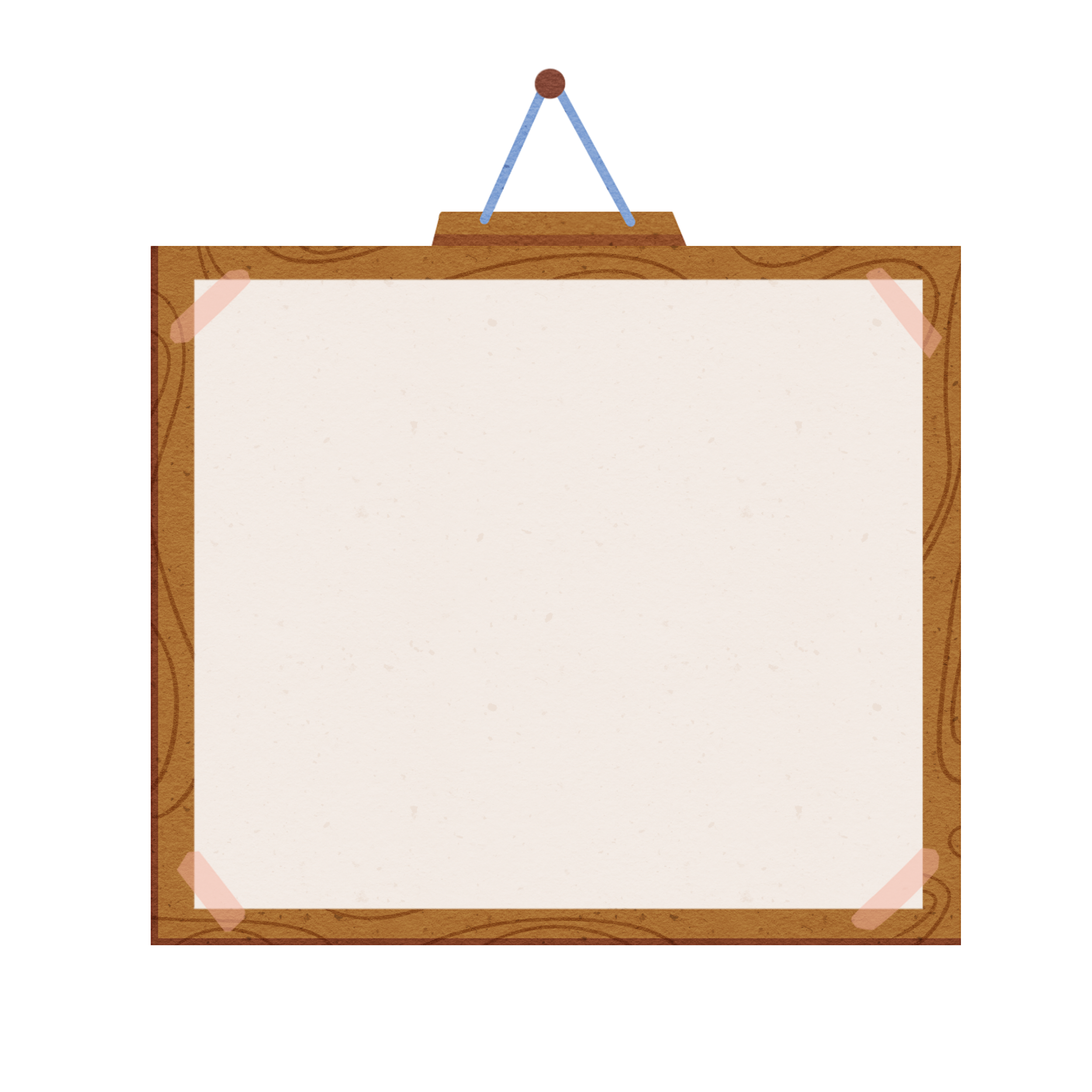 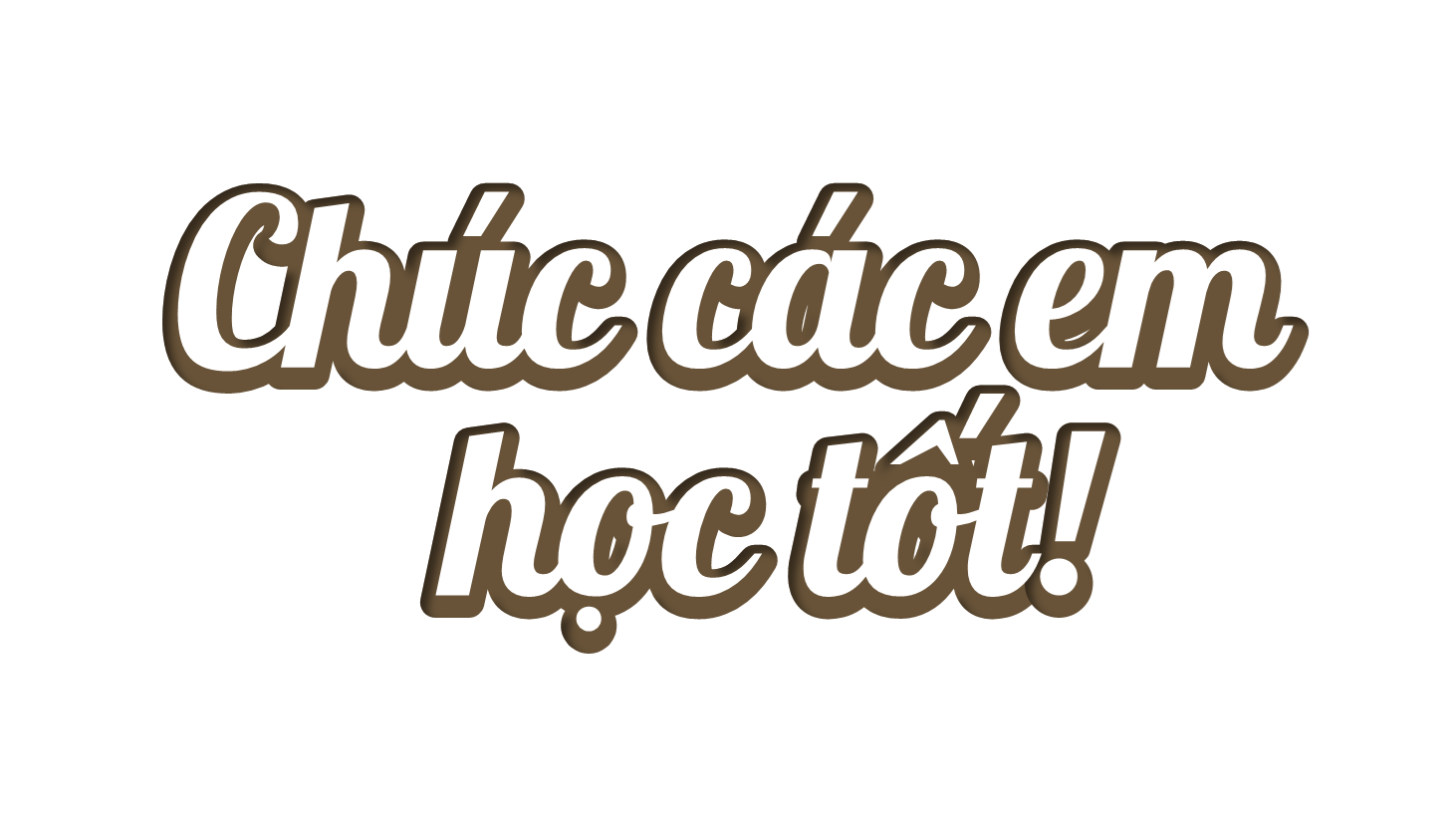 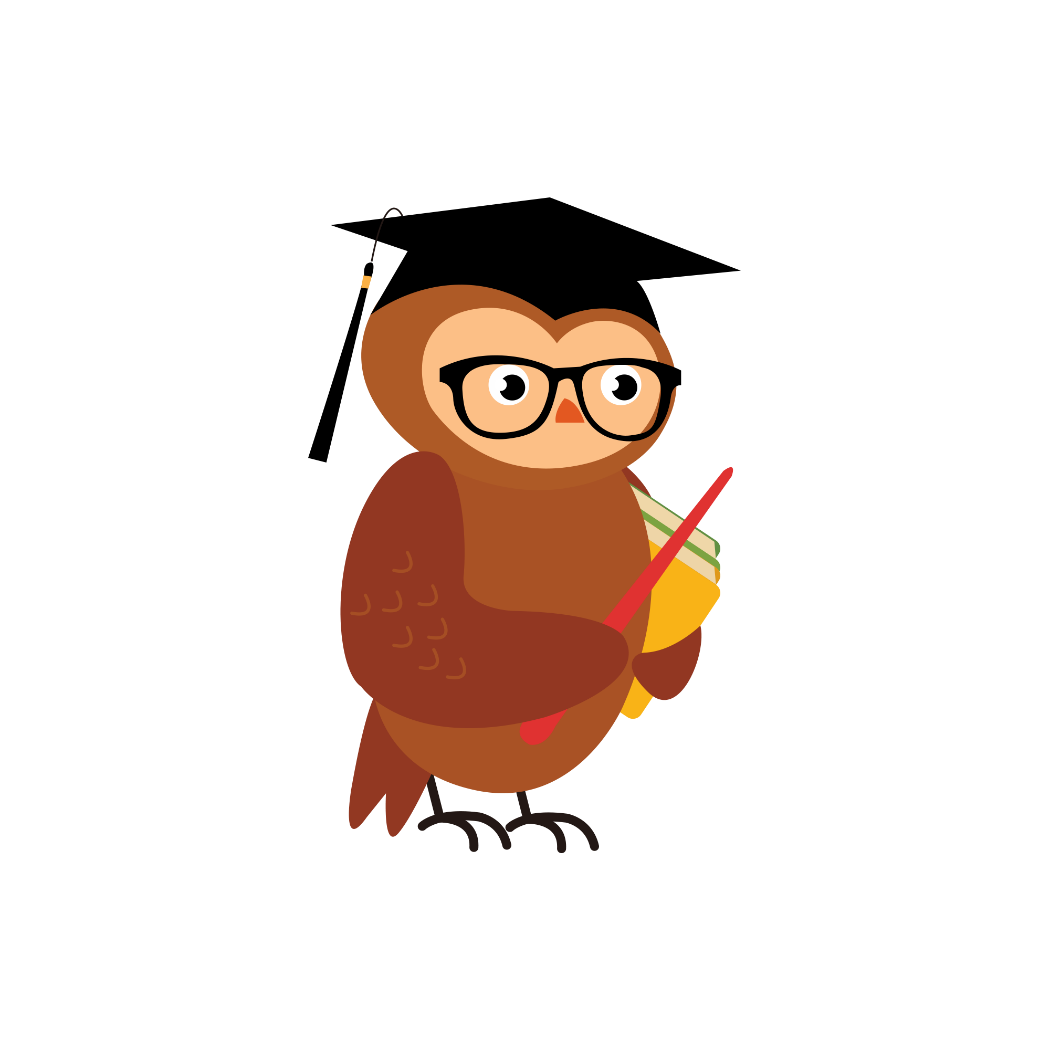 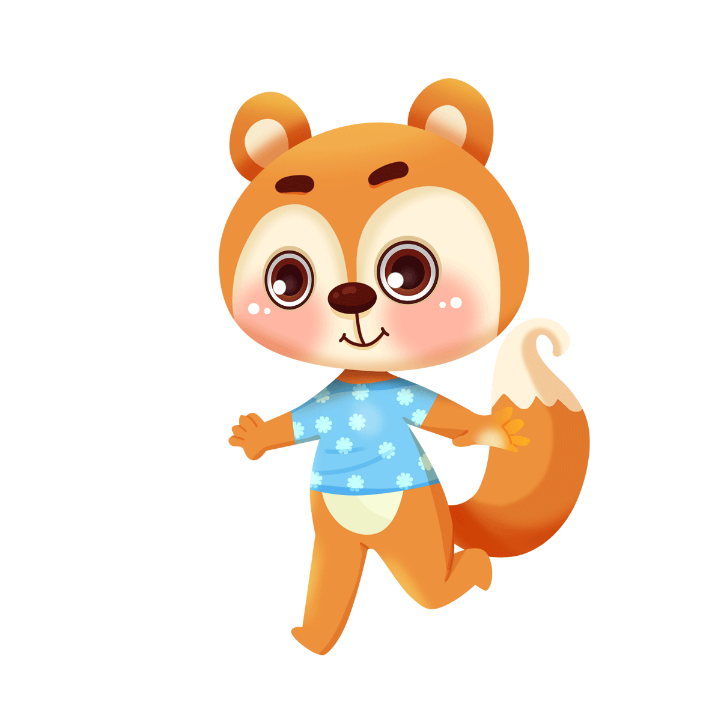